Symmetry & Body Direction

When studying and describing animals, some basic body characteristics are important. These include: 
Animal Body Symmetry - the way body parts are arranged around a center point. (Asymmetry, Bilateral Symmetry, Radial Symmetry)

Directions on the body - used to describe areas on the body of an animal. (Dorsal, Ventral, Anterior, Posterior)
Asymmetry = no symmetry
Bilateral and Radial Symmetry
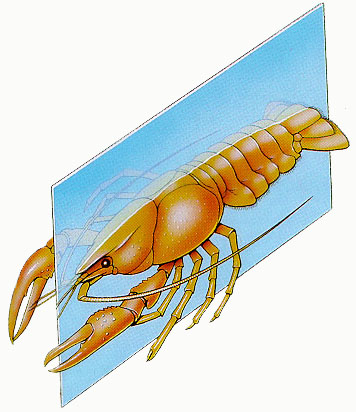 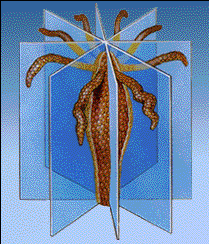 Cephalization = concentration of nerve tissue and sensory organs at the anterior end of a bilateral organism
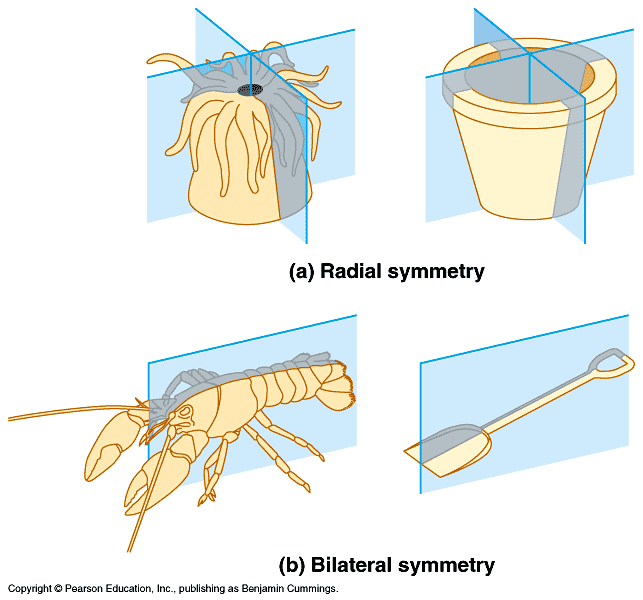 Directions on an animal body:
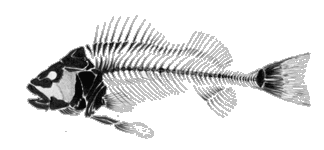 Directional terminology
Superior: above ex heart is superior to toe
Inferior: below
Anterior: front chest side ex the naval is anterior to the spinal cord
Posterior: back or butt side
Medial: toward the midline
Lateral: away from the midline ex the arms are lateral to the naval
Intermediate: between
Dorsal: backside
Ventral: belly side
Proximal: nearest the point of attachment
Distal: further from the point of attachment
Superficial: toward the surface
Deep: away from the surface ex. The lungs are deep to the sternum
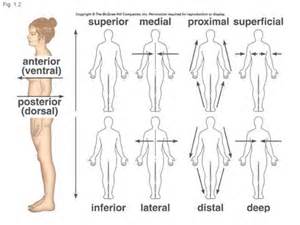 Body Planes:
Sagittal: perpendicular to the ground
Midsagittal: cuts body into 2 equal planes (halves0
Frontal (coronal): divides body into anterior and posterior
Transverse ( horizontal, or cross section): divdies body into superior and inferior
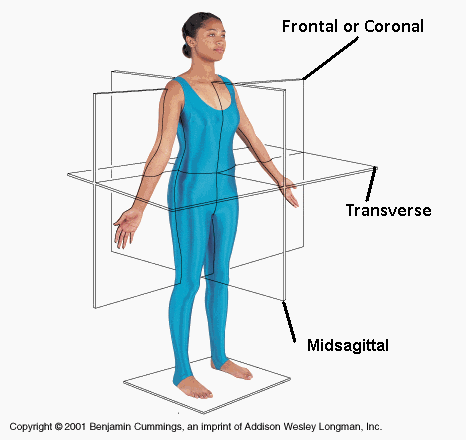 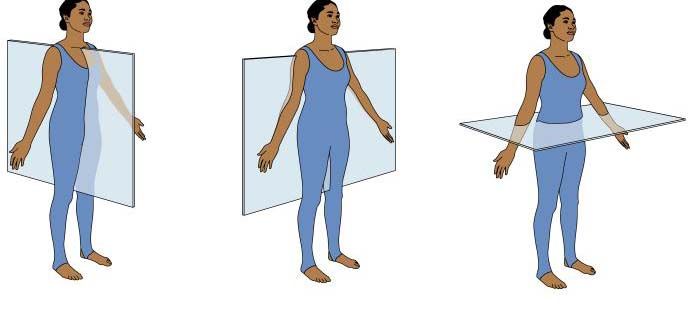 Anatomic terms vary depending on if you are referring to bipedal or Quadra pedal organisms :
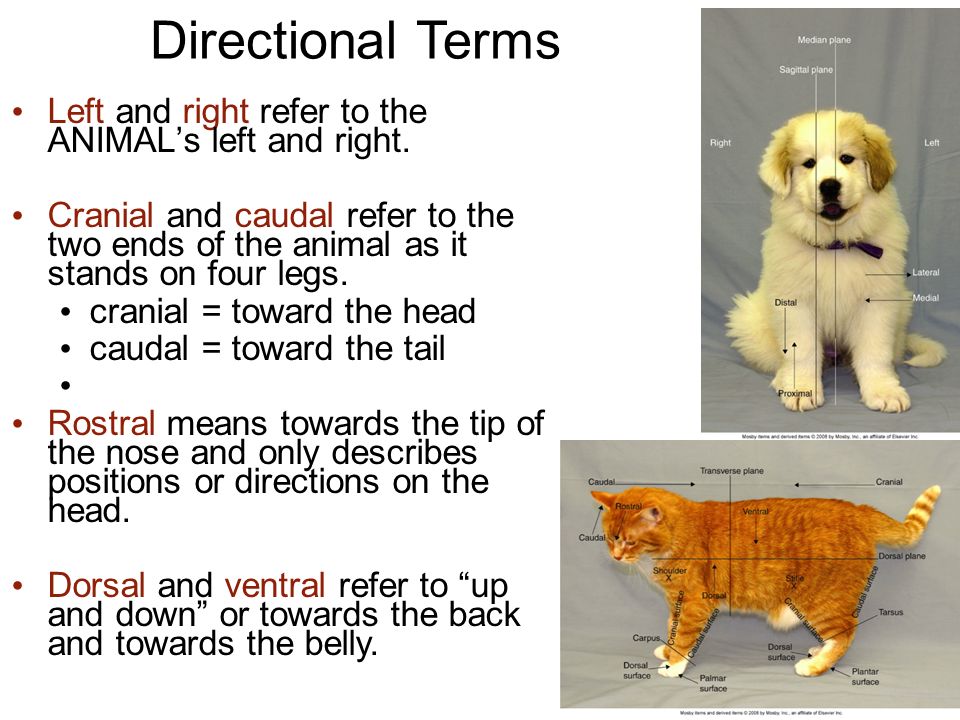 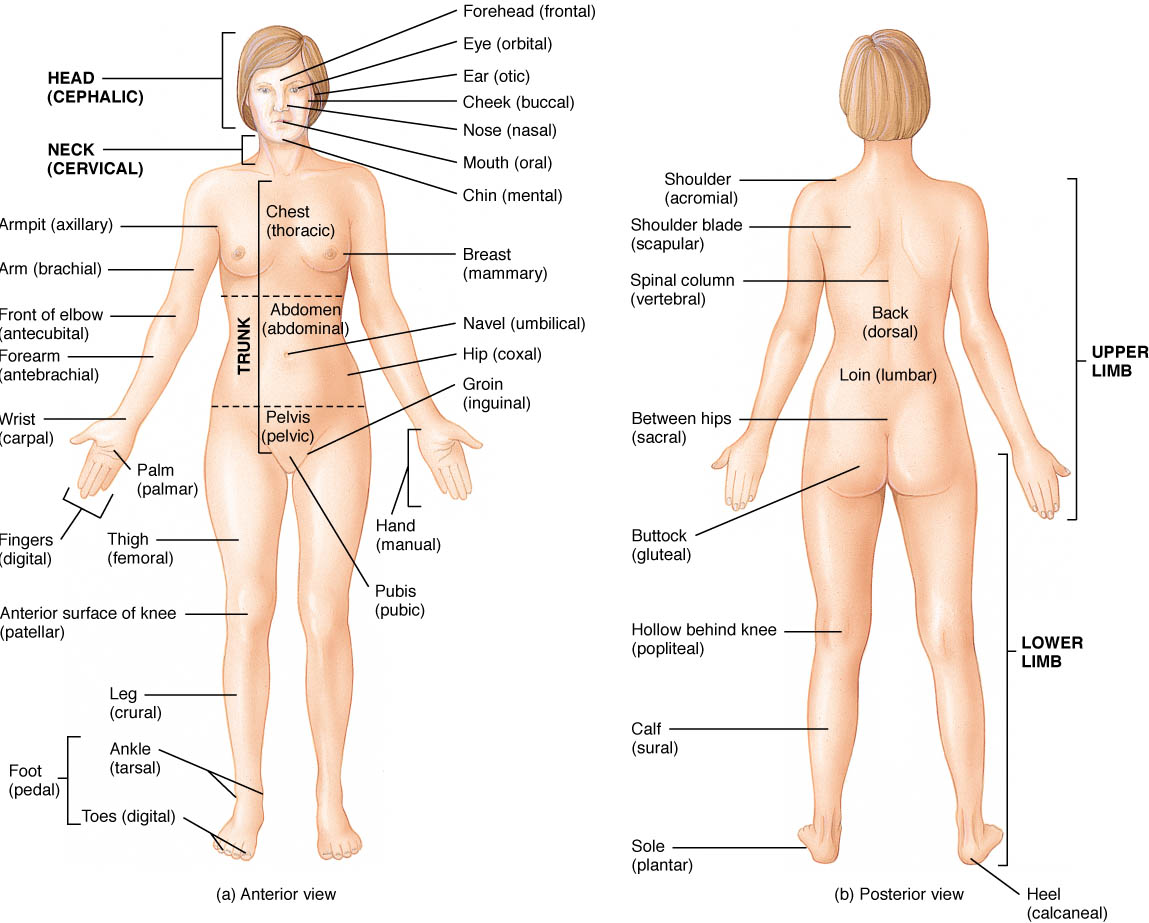 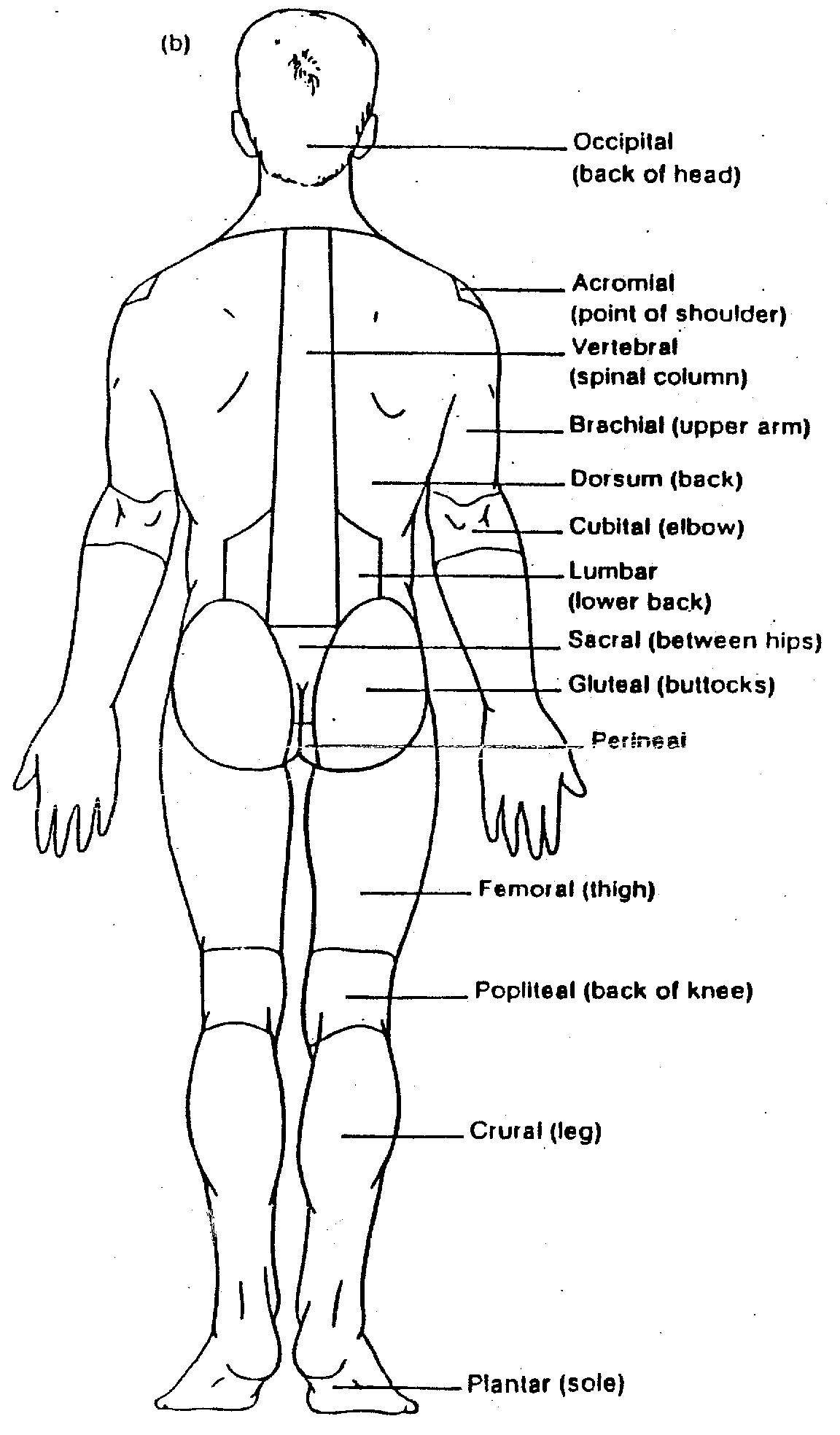 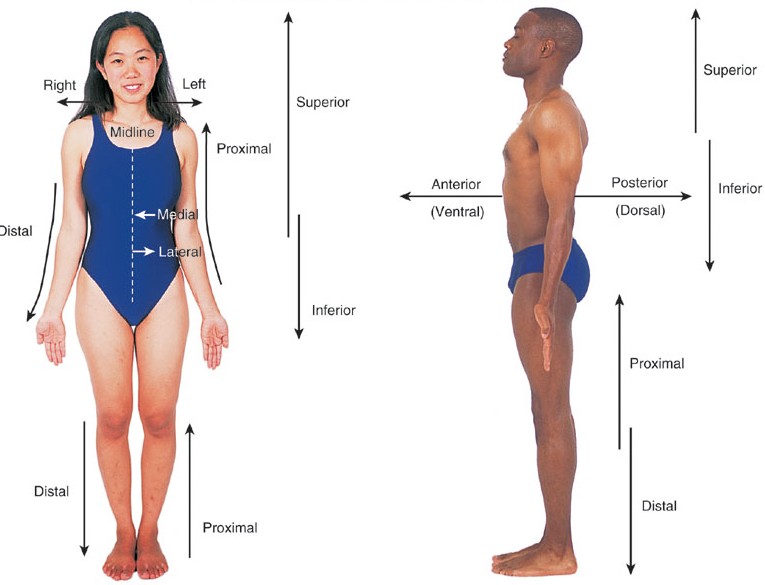 Remember you are dealing with:
the models right and left,
not yours
Anatomical Position
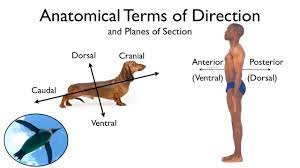 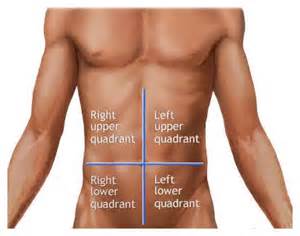 $ body quadrants
4 body quadrants
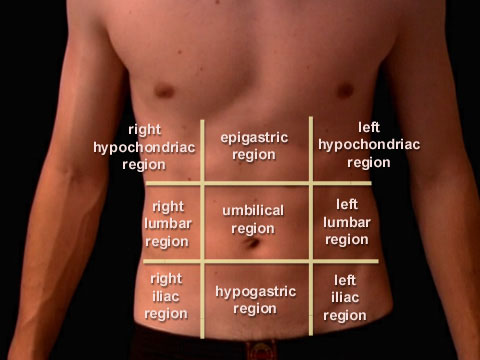 9 body regions
Body cavities
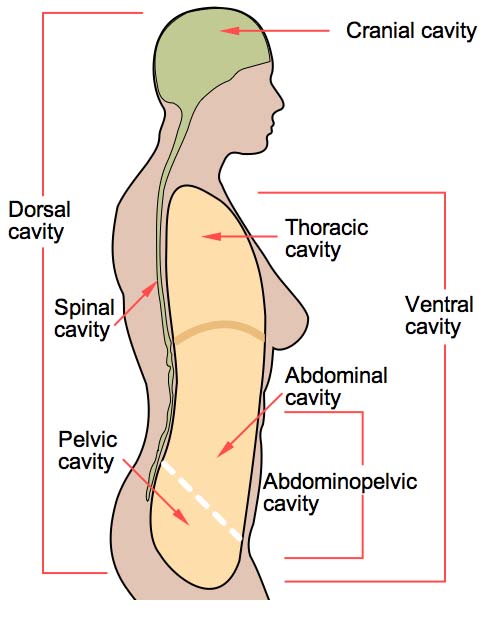